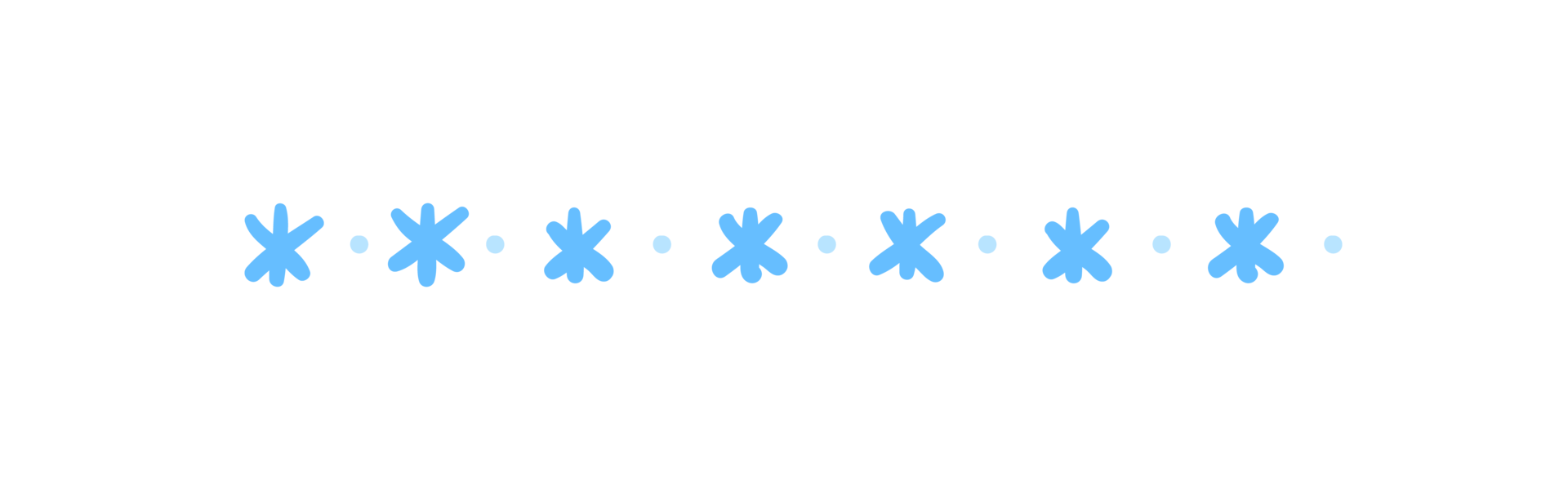 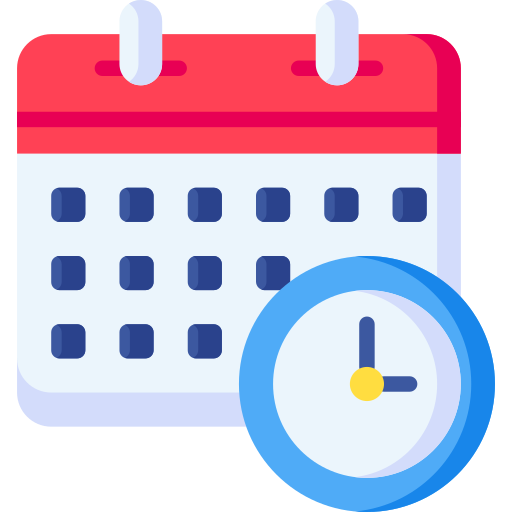 HOY ES
EL TIEMPO DE HOY
ESTACIÓN DEL AÑO
CÓMO ME SIENTO HOY
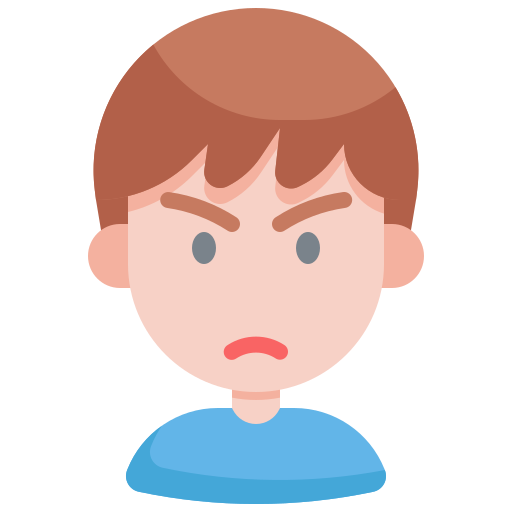 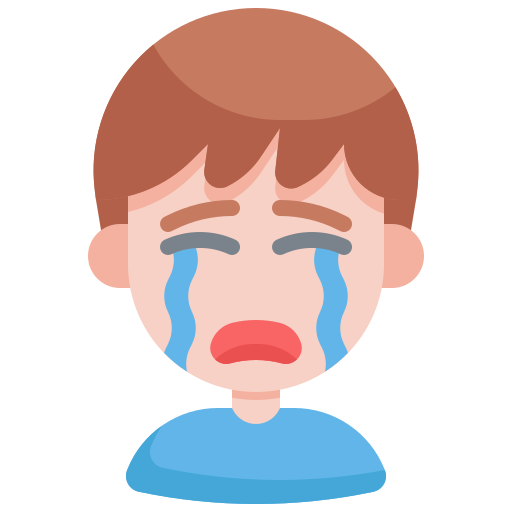 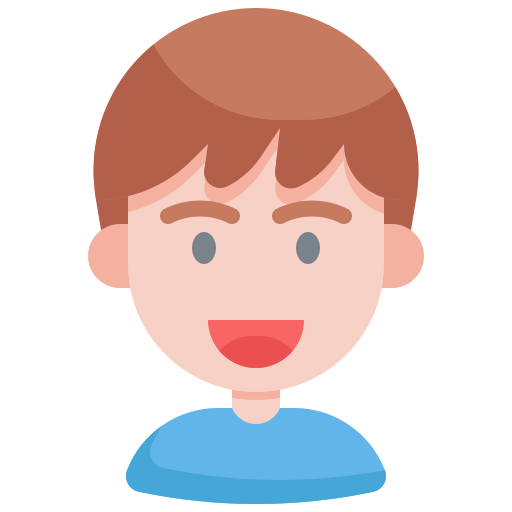 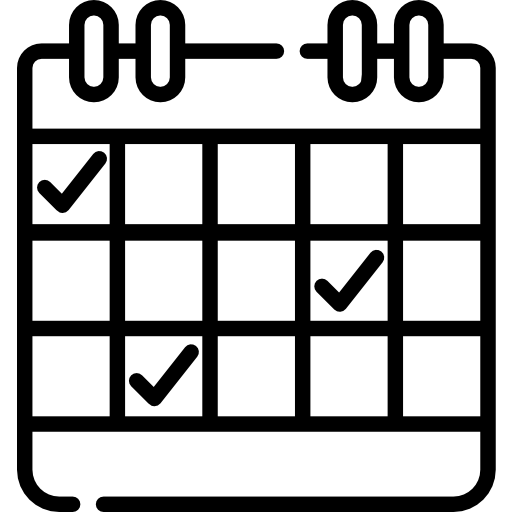 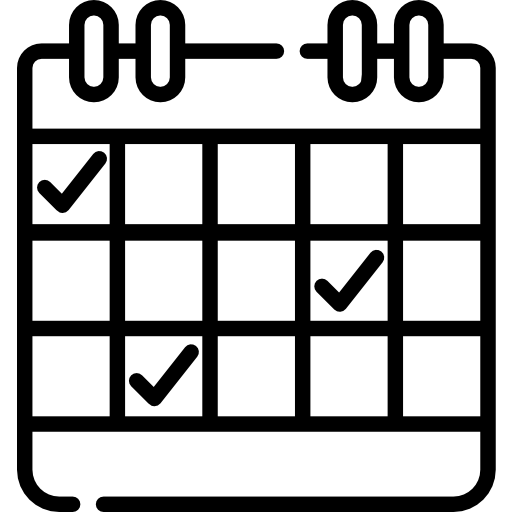 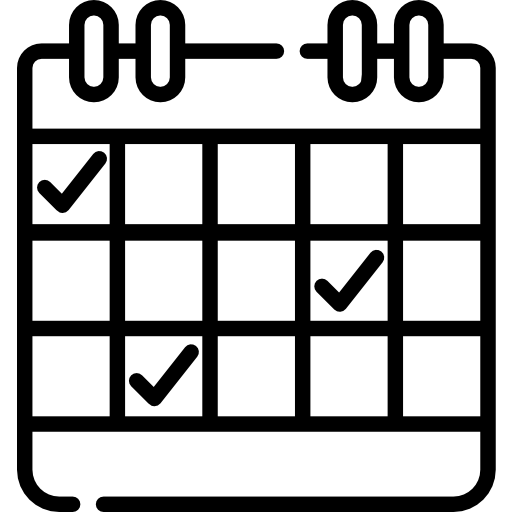 MARTES
LUNES
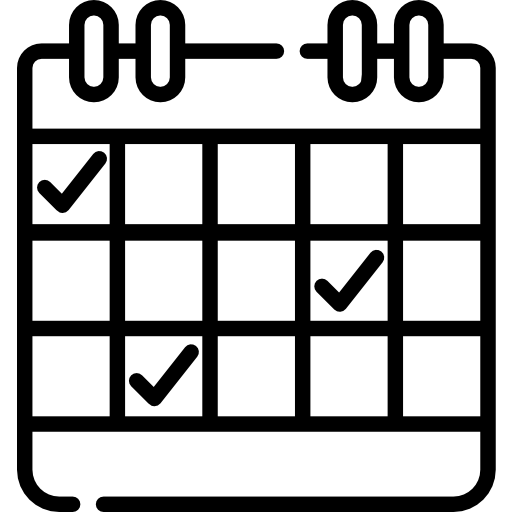 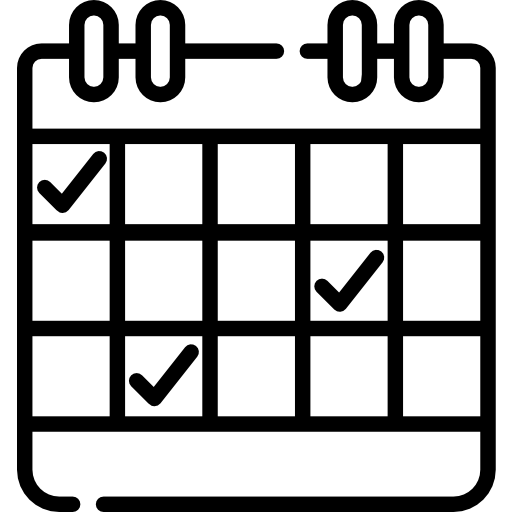 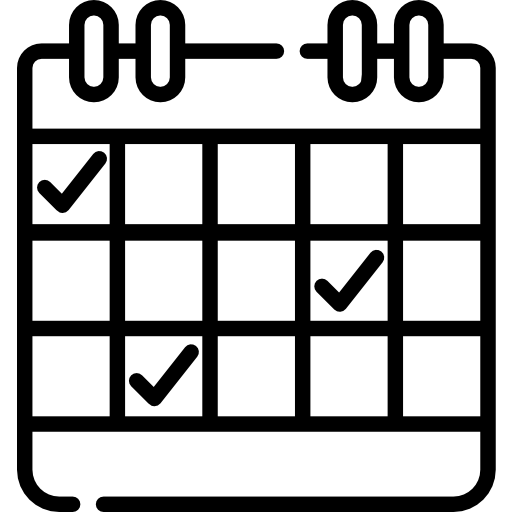 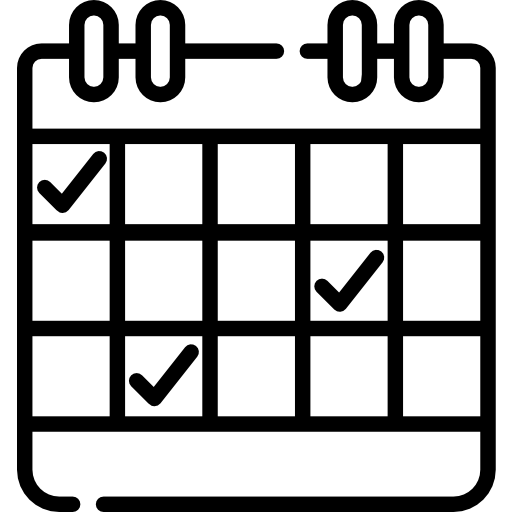 MIÉRCOLES
JUEVES
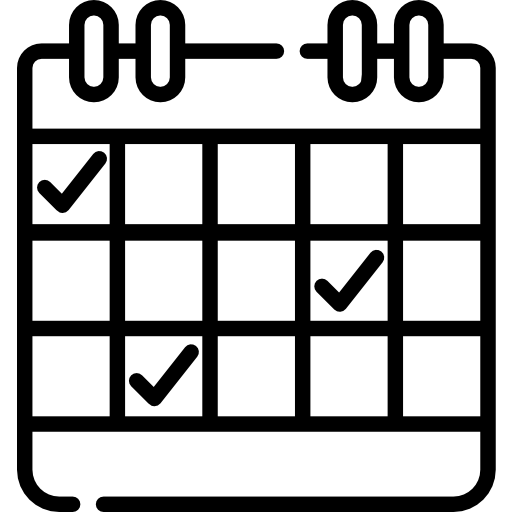 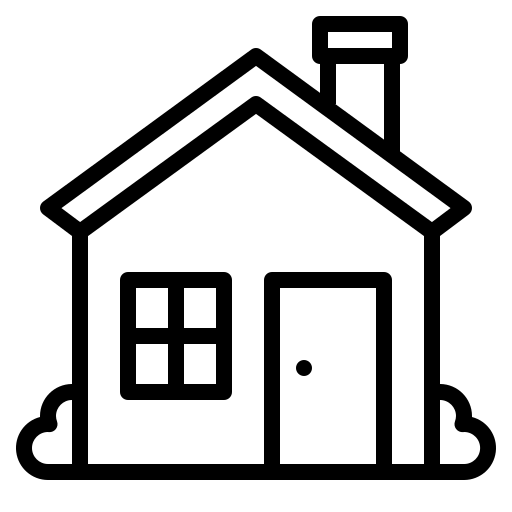 SÁBADO
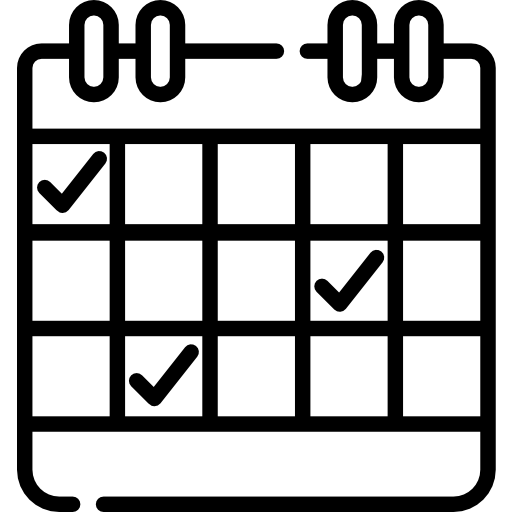 VIERNES
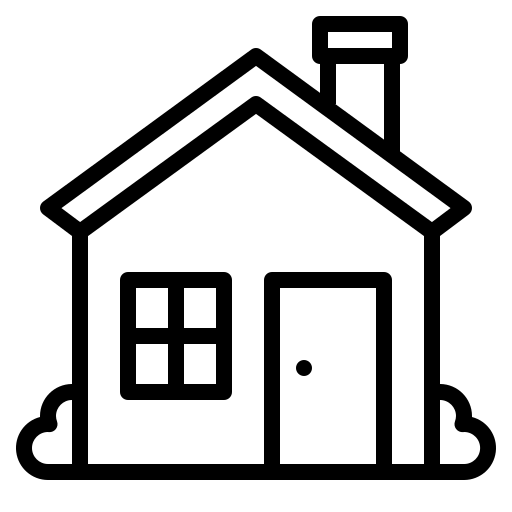 DOMINGO
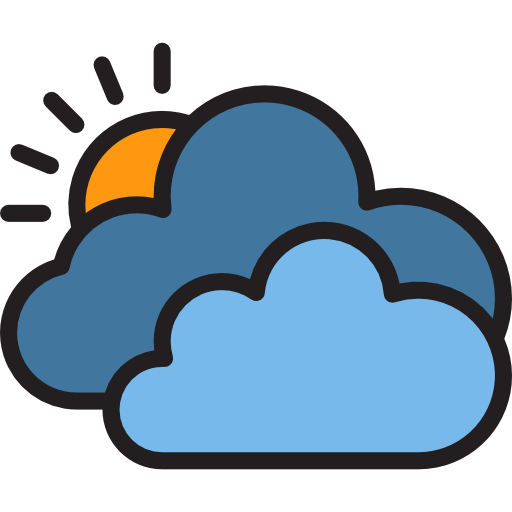 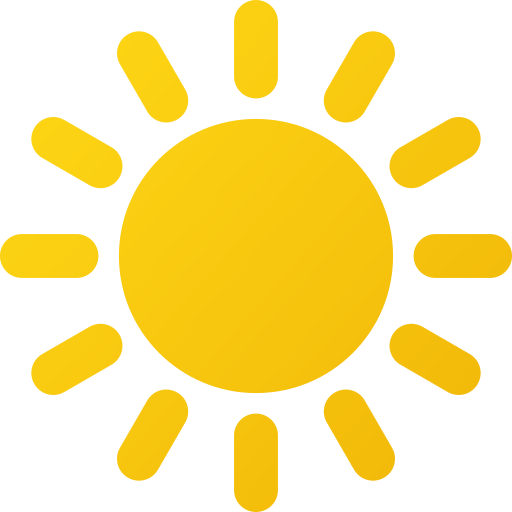 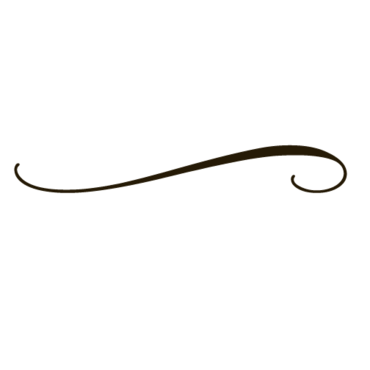 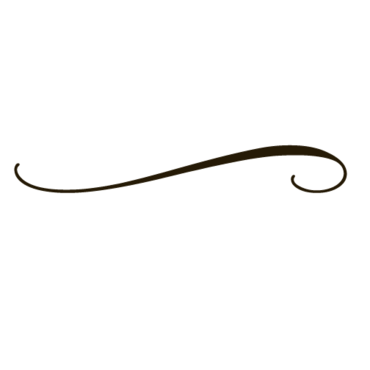 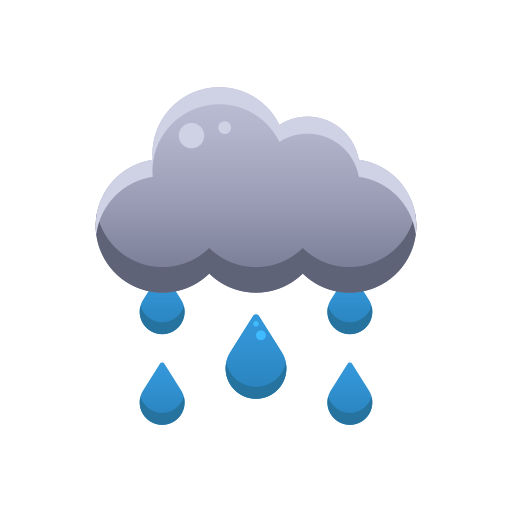 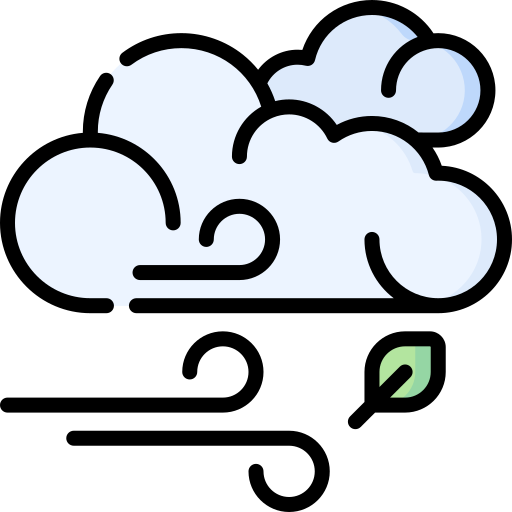 PRIMAVERA
VERANO
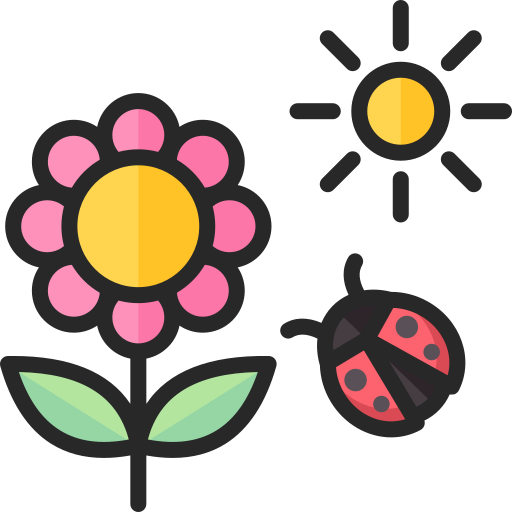 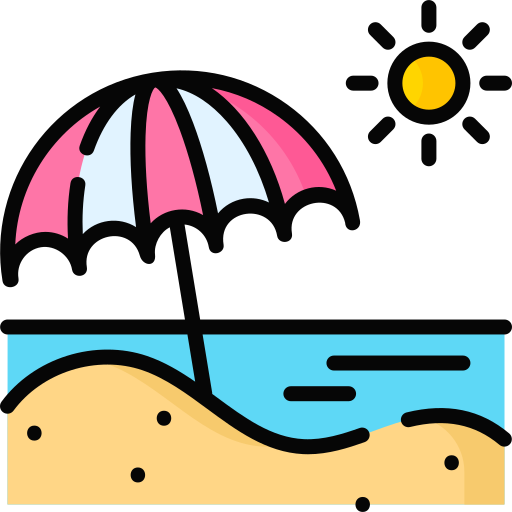 OTOÑO
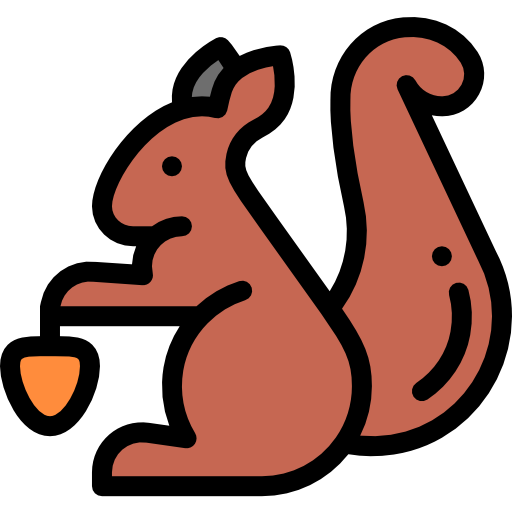 INVIERNO
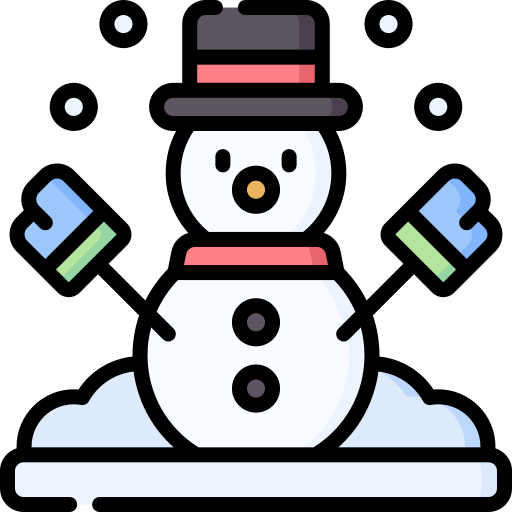 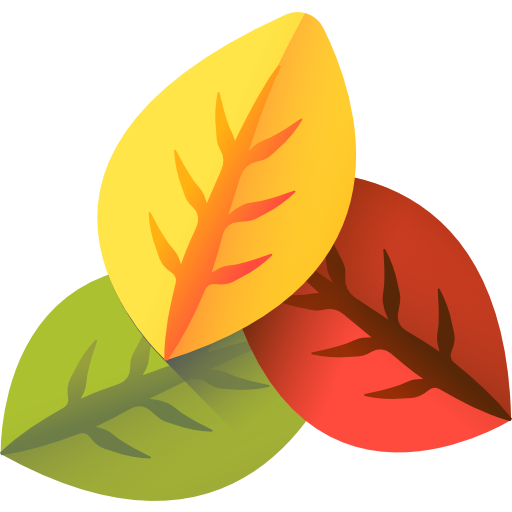